GESUNDHEITSMANAGEMENT ITeil 1-3Prof. Dr. Steffen FleßaLst. für Allgemeine Betriebswirtschaftslehre und GesundheitsmanagementUniversität Greifswald
1
Gliederung GM Teil 1-3
Theoretischer Rahmen
Wissenschaftstheoretische Einbindung
Allgemeine Systemtheorie
Statische offene Systeme
Dynamische offene Systeme
Gesundheitsbetriebe als Forschungsobjekt der Betriebswirtschaftslehre
Gesundheitsbetriebslehre
Betriebswirtschaftliches Modell eines Gesundheitsbetriebes
Krankenhäuser als Prototyp des Gesundheitsbetriebes
Definition
Typologie
Raumplanung
Landeskrankenhausplanung
Veränderung von Einzugsgebieten
Standortplanung
2
1.3.3.1 Definitionen
Übersicht:
Wortbedeutung 
Legaldefinition
Sozialgesetzbuch (SGB) V
Krankenhausfinanzierungsgesetz (KHG)
Betriebswirtschaftliche Definition
3
Wortbedeutung
Hospitium: Ort in der römischen Villa, wo Gäste begrüßt wurden
Mittelalter: Hospiz als Gasthaus, Ort der Ruhe für den Pilger und Ort der Erholung von Krankheiten
Spital: Siechenhaus für Armutsgruppen
Merke: Bis Ende des 19. Jahrhunderts erbrachten Krankenhäuser keine medizinische Leistung. Reiche wurden vom Hausärzt*in zuhause versorgt.
4
Definition nach § 2 KHG
Krankenhäuser sind „Einrichtungen, in denen durch ärztliche und pflegerische Hilfeleistung Krankheiten, Leiden oder Körperschäden festgestellt, geheilt oder gelindert werden sollen oder Geburtshilfe geleistet wird und in denen die zu versorgenden Personen untergebracht und verpflegt werden können“
5
Definition nach § 2 KHG
Subsumierte Subsysteme: 
Ausbildungsstätten, die mit den Krankenhäusern notwendigerweise verbunden sind 
Folge: 
Vorsorge- und Rehabilitationseinrichtungen zählen zu den Krankenhäusern
6
Exkurs: Sozialgesetzbuch (SGB)
Sozialgesetzbuch Erstes Buch – Allgemeiner Teil
Sozialgesetzbuch Zweites Buch – Grundsicherung für Arbeitsuchende
Sozialgesetzbuch Drittes Buch – Arbeitsförderung
Sozialgesetzbuch Viertes Buch – Gemeinsame Vorschriften für die Sozialversicherung
Sozialgesetzbuch Fünftes Buch – Gesetzliche Krankenversicherung
Sozialgesetzbuch Sechstes Buch – Gesetzliche Rentenversicherung
Sozialgesetzbuch Siebtes Buch – Gesetzliche Unfallversicherung
Sozialgesetzbuch Achtes Buch – Kinder- und Jugendhilfe
Sozialgesetzbuch Neuntes Buch – Rehabilitation und Teilhabe behinderter Menschen
Sozialgesetzbuch Zehntes Buch – Sozialverwaltungsverfahren und Sozialdatenschutz
Sozialgesetzbuch Elftes Buch – Soziale Pflegeversicherung
Sozialgesetzbuch Zwölftes Buch – Sozialhilfe 
Sozialgesetzbuch Vierzehntes Buch – Soziale Entschädigung


Das Sozialgesetzbuch XIV wird vollständig erst 2024 in Kraft treten, wobei auf ein SGV XIII verzichtet wurde, da die Zahl 13 von Teilen der Bevölkerung als Unglückszahl angesehen wird.
7
Exkurs: Sozialgesetzbuch (SGB)
Sozialgesetzbuch Erstes Buch – Allgemeiner Teil
Sozialgesetzbuch Zweites Buch – Grundsicherung für Arbeitsuchende
Sozialgesetzbuch Drittes Buch – Arbeitsförderung
Sozialgesetzbuch Viertes Buch – Gemeinsame Vorschriften für die Sozialversicherung
Sozialgesetzbuch Fünftes Buch – Gesetzliche Krankenversicherung
Sozialgesetzbuch Sechstes Buch – Gesetzliche Rentenversicherung
Sozialgesetzbuch Siebtes Buch – Gesetzliche Unfallversicherung
Sozialgesetzbuch Achtes Buch – Kinder- und Jugendhilfe
Sozialgesetzbuch Neuntes Buch – Rehabilitation und Teilhabe behinderter Menschen
Sozialgesetzbuch Zehntes Buch – Sozialverwaltungsverfahren und Sozialdatenschutz
Sozialgesetzbuch Elftes Buch – Soziale Pflegeversicherung
Sozialgesetzbuch Zwölftes Buch – Sozialhilfe 
Sozialgesetzbuch Vierzehntes Buch – Soziale Entschädigung


Das Sozialgesetzbuch XIV wird vollständig erst 2024 in Kraft treten, wobei auf ein SGV XIII verzichtet wurde, da die Zahl 13 von Teilen der Bevölkerung als Unglückszahl angesehen wird.
Fünf Säulen der Sozialversicherung

Arbeitslosenversicherung 
Rentenversicherung
Krankenversicherung 
Unfallversicherung 
Pflegeversicherung
C
8
Exkurs: SGB V
ERSTES KAPITEL: Allgemeine Vorschriften 
ZWEITES KAPITEL: Versicherter Personenkreis
DRITTES KAPITEL: Leistungen der Krankenversicherung
VIERTES KAPITEL: Beziehungen der Krankenkassen zu den Leistungserbringern
FÜNFTES KAPITEL: Sachverständigenrat zur Begutachtung der Entwicklung im Gesundheitswesen
SECHSTES KAPITEL: Organisation der Krankenkassen
ACHTES KAPITEL: Finanzierung
NEUNTES KAPITEL: Medizinischer Dienst der Krankenversicherung
ZEHNTES KAPITEL: Versicherungs- und Leistungsdaten, Datenschutz, Datentransparenz
ELFTES KAPITEL: Straf- und Bußgeldvorschriften
ZWÖLFTES KAPITEL: Übergangsregelungen aus Anlass der Herstellung der Einheit Deutschlands
9
SGB V § 11-68: Leistungen der Krankenversicherung
Leistungen zur Verhütung von Krankheiten
Leistungen zur Früherkennung von Krankheiten
Leistungen bei Krankheit
Krankenbehandlung
Krankengeld
Zahnersatz
Fahrkosten
10
SGB V § 69-149: Beziehungen zu den Leistungserbringern
Beziehungen zu Ärzten und Zahnärzten
Sicherstellung der vertragsärztlichen und vertragszahnärztlichen Versorgung
Kassenärztliche und Kassenzahnärztliche Vereinigungen
Zahntechnische Leistungen
Beziehungen zu Krankenhäusern und anderen Einrichtungen
Krankenhäuser, Vorsorge- und Rehabilitationseinrichtungen: § 107-113
Beziehungen zu Krankenhäusern und Vertragsärzten
Ambulantes Operieren, vor- und nachstationäre Behandlung
Beziehungen zu Leistungserbringern von Heilmitteln
Beziehungen zu Leistungserbringern von Hilfsmitteln
Beziehungen zu Apotheken und pharmazeutischen Unternehmen
Beziehungen zu sonstigen Leistungserbringern
Eigeneinrichtungen der Krankenkassen
Beziehungen zu Leistungserbringern in der integrierten Versorgung
11
Definition nach § 107 SGB V
Abs. 1: Krankenhäuser sind „Einrichtungen, die 

der Krankenhausbehandlung oder Geburtshilfe dienen, 
fachlich-medizinisch unter ständiger ärztlicher Leitung stehen, über ausreichende, ihrem Versorgungsauftrag entsprechende diagnostische und therapeutische Möglichkeiten verfügen und nach wissenschaftlich anerkannten Methoden arbeiten, 
mit Hilfe von jederzeit verfügbarem Pflege-, Funktions- und medizinisch-technischem Personal darauf eingerichtet sind, vorwiegend durch ärztliche und pflegerische Hilfeleistung Krankheiten der Patienten zu erkennen, zu heilen, ihre Verschlimmerung zu verhüten, Krankheitsbeschwerden zu lindern oder Geburtshilfe zu leisten, und in denen 
die Patienten untergebracht und verpflegt werden können.“
12
Definition nach § 107 SGB V
Folge: Vorsorge- und Rehabilitations-einrichtungen sind keine Krankenhäuser im Sinne des § 107 Abs. 1 SGB V
Vorsorge- und Rehaeinrichtungen werden explizit in § 107 Abs. 2 SGB V definiert
13
§ 107 Abs. 2 SGB V: Vorsorge- und Rehabilitationseinrichtungen sind „Einrichtungen, die 
der stationären Behandlung der Patienten dienen, um 
eine Schwächung der Gesundheit, die in absehbarer Zeit voraussichtlich zu einer Krankheit führen würde, zu beseitigen oder eine Gefährdung der gesundheitlichen Entwicklung eines Kindes entgegenzuwirken (Vorsorge) oder 
eine Krankheit zu heilen, ihre Verschlimmerung zu verhüten oder Krankheitsbeschwerden zu lindern oder im Anschluss an Krankenhausbehandlung den dabei erzielten Behandlungserfolg zu sichern oder zu festigen, auch mit dem Ziel, einer drohenden Behinderung vorzubeugen, eine Behinderung zu beseitigen, zu bessern oder eine Verschlimmerung zu verhüten oder Pflegebedürftigkeit zu vermeiden oder zu vermindern (Rehabilitation), 
fachlich-medizinisch unter ständiger ärztlicher Verantwortung und unter Mitwirkung von besonders geschultem Personal darauf eingerichtet sind, den Gesundheitszustand der Patienten nach einem ärztlichen Behandlungsplan vorwiegend durch Anwendung von Heilmitteln einschließlich Krankengymnastik, Bewegungstherapie, Sprachtherapie oder Arbeits- und Beschäftigungstherapie, ferner durch andere geeignete Hilfen, auch durch geistige und seelische Einwirkungen zu verbessern und den Patienten bei der Entwicklung eigener Abwehr- und Heilungskräfte zu helfen.“
14
Betriebswirtschaftliche Definition
Traditionell: 
Krankenhäuser sind Dienstleistungsbetriebe, die in Einheit von Ort, Zeit und Handlung Gesundheitsdienstleistungen für persönlich anwesende Patient*innen erzeugen, die mindestens eine Nacht dort verbringen.
Zukunft:
Definition über Funktionalität unabhängig von Betten und Übernachtung?
15
1.3.3.2 Typologie
Ärztlich-pflegerische Zielssetzung
Ärztliche Besetzung 
Verweildauer
Größe 
Versorgungsstufen
Trägerschaft
Behandlungs- und Pflegeintensität
16
Ärztlich-pflegerische Zielssetzung
Allgemeine Krankenhäuser
 Einrichtungen, die die Voraussetzungen von § 2 Nr. 1 KHG  und § 107 Abs. 1 SGB V erfüllen (Krankenhäuser), ohne dass eine bestimmte Fachrichtung im Vordergrund steht.
Fachkrankenhäuser
 Nach Art der Erkrankung abgegrenzte Einrichtungen, in denen überwiegend in einer Fachdisziplin durch Gebietsärzte bestimmte Krankheiten, Leiden oder Körperschäden festgestellt, geheilt oder gelindert werden oder in denen Geburtshilfe geleistet wird.
Spezialisierung nach Krankheiten (z. B. orthopädische Kliniken)
Spezialisierung nach Behandlungsart (z. B. Homöopathische Krankenhäuser)
17
Ärztliche Besetzung
Anstaltskrankenhäuser
Belegkrankenhäuser
Inhalt: Behandelnde Ärzt*in als selbständiger Freiberufler*in nicht Mitarbeiter*in des Krankenhauses
Entwicklung: neue Formen eines „Pseudo-Belegkrankenhauses“
Ambulantes Operieren
Tageskliniken
18
Exkurs: Perioden der Krankenhausentwicklung
„Trusteeship Period“
Dominanz des Eigentümers
z. B. Rotes Kreuz, Kirchen, Staat, ...
„Physician Period“
Dominanz der Chefärzte
„Administration Period“
Professionelles Management leitet Krankenhäuser unabhängig von Eigentümern und Ärzten
oftmals Dominanz des Ökonomen
in USA: Krankenhaus primär Beleghospitäler
„Team Period“: Zukünftige Entwicklung???
19
Verweildauer
Berechnung
Durchschnittliche Verweildauer = Betttage/Patientenzahl
Berechnung heute: Mitternachtszählung
Berechnung früher: n+1
Krankenhäuser der allgemeinen Krankenversorgung
Krankenhäuser mit überwiegend kurzer Verweildauer
Sonderkrankenhäuser
Krankenhäuser mit überwiegend langer Verweildauer
20
Klassifizierung von Krankenhäusern nach der Größe
Kleinstkrankenhäuser: ≤50 Betten
Kleinkrankenhäuser: 51-200 Betten
Mittlere Krankenhäuser: 201-400 Betten
Größere Krankenhäuser: 401-650 Betten
Großkrankenhäuser: > 650 Betten
109 Kleinstkrankenhäuser und 710 Kleinkrankenhäuser = 44 % aller Krankenhäuser
21
Landeskrankenhausplanung MV
22
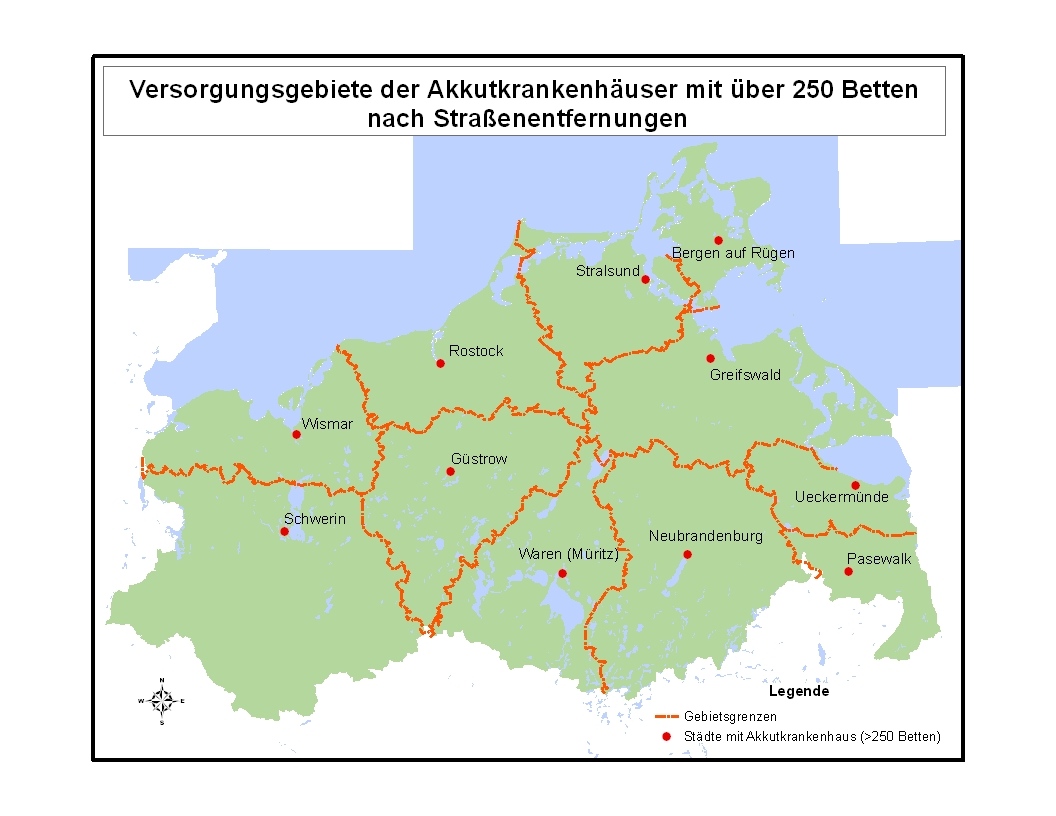 MV: > 250 Betten
23
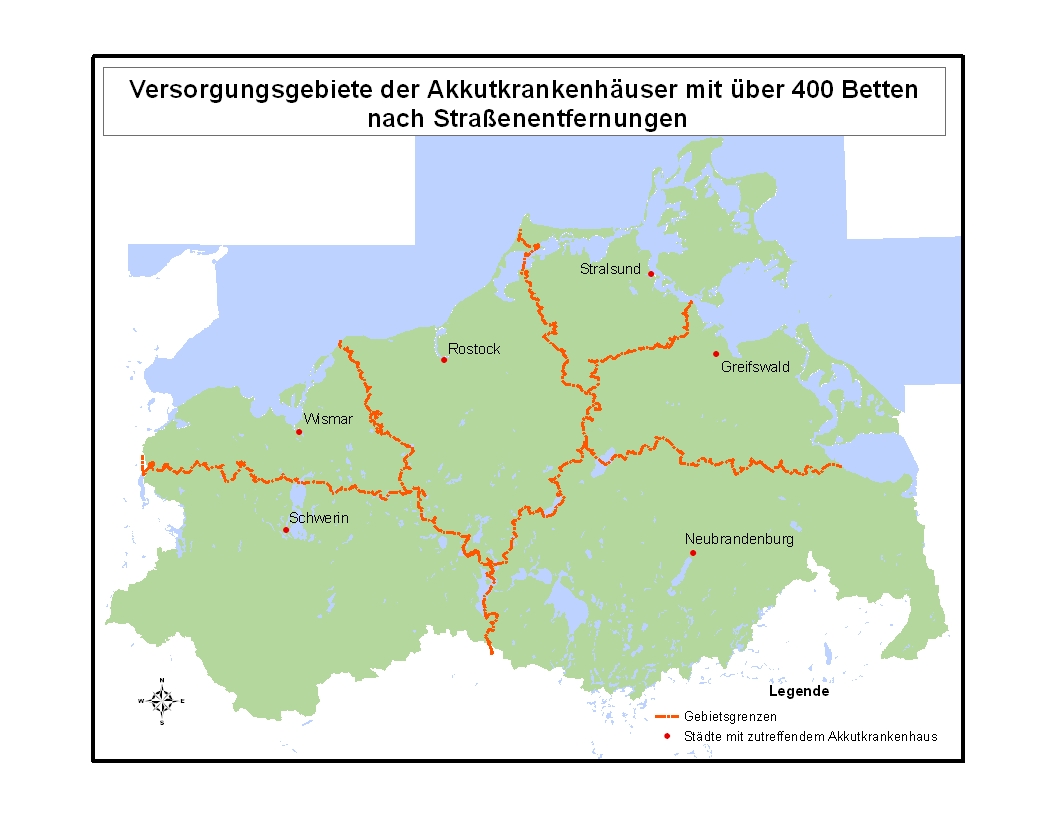 24
Versorgungsstufen
Gliederungsmöglichkeit: 
 Ergänzungsversorgung 
 Grundversorgung 
 Regelversorgung 
 Zentralversorgung 
 Maximalversorgung
25
Andere Definitionen
Orts- und Stadtkrankenhäuser
Kreiskrankenhäuser
Bezirkskrankenhäuser
Fachkrankenhäuser
Problematik: uneinheitliche Verwendung von 			     Bundesland zu Bundesland
26
Trägerschaft
Krankenhäuser in öffentlicher Trägerschaft 
Einrichtungen, die von Gebietskörperschaften (Bund, Land, Bezirk, Kreis, Gemeinde) oder von Zusammenschlüssen solcher Körperschaften wie Arbeitsgemeinschaften oder Zweckverbänden oder von Sozialversicherungsträgern wie Landesversicherungsanstalten und Berufsgenossenschaften betrieben oder unterhalten werden.
Krankenhäuser in freigemeinnütziger Trägerschaft
 Einrichtungen, die von Trägern der freien Wohlfahrtspflege, Kirchengemeinden, Stiftungen oder Vereinen unterhalten werden.
Private Krankenhäuser
Einrichtungen, die als gewerbliches Unternehmen einer Konzession nach § 30 Gewerbeordnung bedürfen.

Dominanz: Bei Einrichtungen mit unterschiedlichen Trägern wird der Träger angegeben, der überwiegend beteiligt ist oder überwiegend die Geldlasten trägt.
27
Behandlungs- und Pflegeintensität
Akutkrankenhäuser 
Langzeitkrankenhäuser
Intensive, langfristige ärztliche Behandlung  
Krankenhäuser für Chronisch-Kranke 
Intensive, langfristige Pflege. Geringe ärztliche Behandlungsnotwendigkeit
Gleitender Übergang zum Intensivpflegeheim
28
Gliederung GM Teil 1-3
Theoretischer Rahmen
Wissenschaftstheoretische Einbindung
Allgemeine Systemtheorie
Statische offene Systeme
Dynamische offene Systeme
Gesundheitsbetriebe als Forschungsobjekt der Betriebswirtschaftslehre
Gesundheitsbetriebslehre
Betriebswirtschaftliches Modell eines Gesundheitsbetriebes
Krankenhäuser als Prototyp des Gesundheitsbetriebes
Definition
Typologie
Raumplanung
Landeskrankenhausplanung
Veränderung von Einzugsgebieten
Standortplanung
29